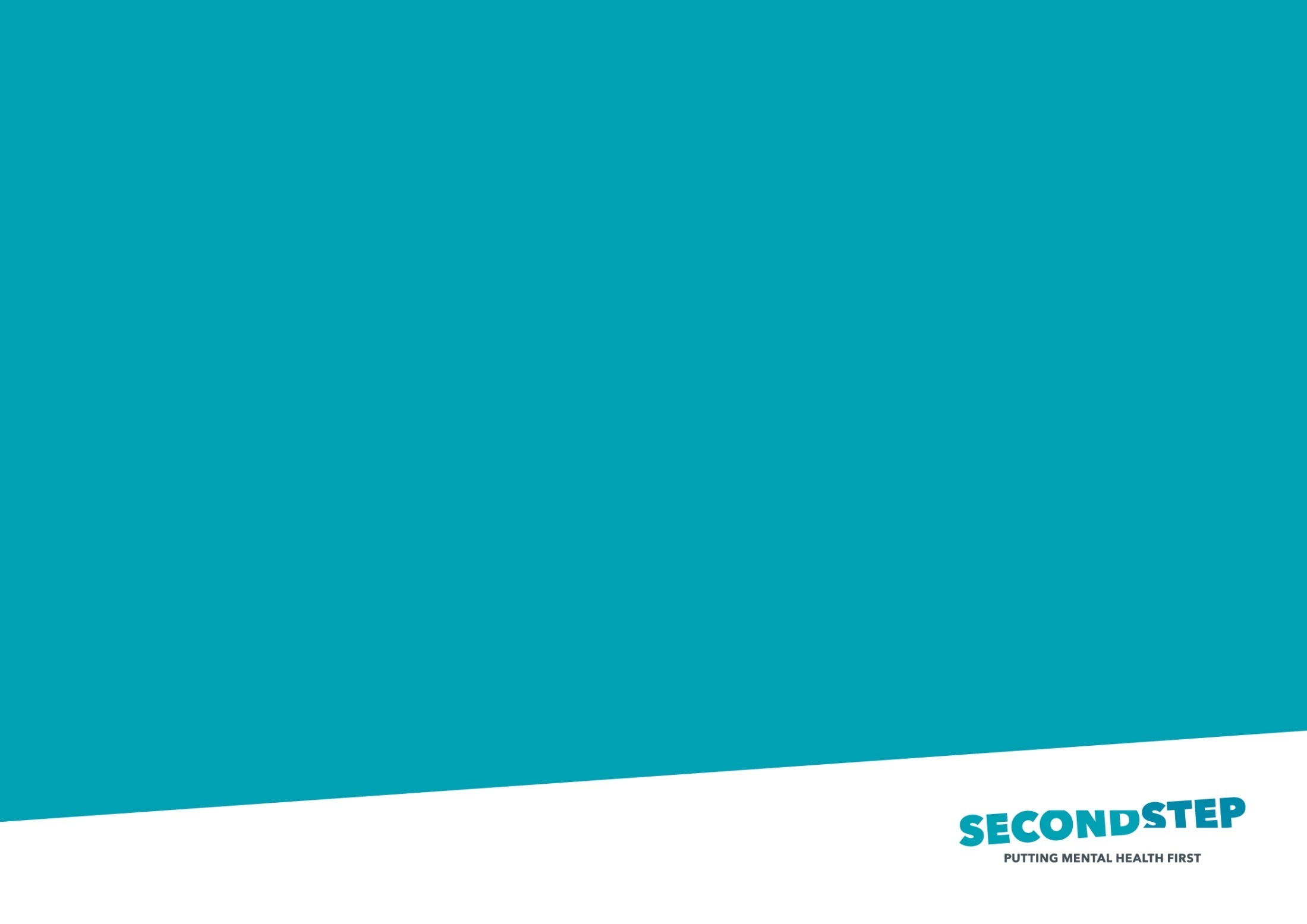 Recovery Navigators
Navigating People to Hope, Health, and Wellbeing
Integrated Access Partnership (IAP) (including SWASFT):  Recovery Navigator Service
A Recovery Navigator is a mental health professional who builds on an individual’s interests and empowers them to play an active role in developing tools to maintain their own health.  Taking a person-centered approach, recovery navigation positively connects people with community services to support their overall mental health and wellbeing. 

Through this referral pathway from NHS ambulance services to Recovery Navigation services, we aim to provide the South Western Ambulance Service NHS Foundation Trust (SWASFT) Mental Health Specialist Desk (MHSD) team with options for patients for whom community support would likely be beneficial. This approach is particularly important for underserved populations who may not access other healthcare systems.
Interventions
Recovery Navigators use motivational interviewing, relationship building, formulation, understanding trauma, and system navigation as support approaches. 

Examples of interventions could include:

Development of a Wellness and Recovery Action Plan (WRAP) to identify triggers and strategies to maintain positive mental health
Development of a Safety Plan around suicidal thoughts 
Develop coping skills for anxiety or depression
Develop distress tolerance techniques
Introduction to wellbeing activities (e.g. relaxation techniques, mindfulness, healthier lifestyle activities, etc.)
Practical support to access appropriate services and community resources
Referrals for safeguarding and to the primary care liaison service
Who we can support – Inclusion Criteria
The SWASFT Recovery Navigation service CAN support individuals:
who live within the Bristol, North Somerset, or South Gloucestershire (BNSSG) catchment area;
whose mental health needs can be addressed through primary care-oriented interventions;
who are or aren't registered with a GP in BNSSG - for those are not registered with a GP practice, but are willing to register, the Recovery Navigator's role will include supporting them in the registration process.
aged 18 years or over
Who we can’t support – Exclusion Criteria
We cannot support individuals:
who the MHSD have not been able to triage/assess fully;
who are currently receiving support from secondary mental health services;
with a history of violent behaviour, who pose a risk to others (e.g., lone working professionals), or who require an enhanced level of security;
individuals with a diagnosed learning disability and no mental health needs. A referral requesting support around learning disabilities will not be considered.
MHSD Referral Process
The MHSD receives a call from an individual and completes triage as per usual practice. 
During MHSD Triage
If an onward specialist mental health referral is required, no referral will be made to Recovery Navigation
If the individual is presenting with needs that could be supported by a Recovery Navigator,  based on the inclusion criteria, the MHSD can offer referral to Recovery Navigation services
The individual must consent to a referral being made. 
The MHSD team must complete the referral form and send the completed form to the following email addresses:
TO: sshaltd.secondstep.swasftreferrals@nhs.net
CC: Liam Dixon  (liam.dixon4@nhs.net); Caterina Scalesia (caterina.scalesia@nhs.net)
If a professional has any questions or queries, they can contact the Senior Recovery Navigator for the project at (caterina.scalesia@nhs.net)
Once the service has reached casework capacity, the MHSD will be notified.
Consent and managing expectations
Once the referral has been made, the individual can expect the Senior Recovery Navigator to reach out within 7 working days. We will ask for their preferred method and time for contact, though the Recovery Navigator might attempt to make contact outside of those times depending on their availability.

Whilst a phone number for a chat is preferred, we can also offer contact via text, email, or letter. If initial attempts fail, a voicemail will be left, and a text message will be sent; they will try up to three more times. During the first chat, they will discuss if our service fits their needs, including what matters most to them and the goals they would like to work towards.